Communicating Career Technical Education: Learner-centered Messages for Effective Program Recruitment
Agenda
Key findings 
Considerations for historically marginalized populations 
Putting research into action
Advance CTE Report
April 2020 Research Report: Communicating Career Technical Education: Learner-centered Messages for Effective Program Recruitment

Report and Related Tools: 
https://careertech.org/recruitmentstrategies
Research Goals
Test resilience of 2017 research findings in current environment
Confirm what families want in their education 
and satisfaction level in and outside of CTE
Test timely messages on what is most compelling to families about CTE and who should communicate it
Focus on findings by race/ethnicity and income to identify equity barriers to CTE and message tailoring
Research Methodology
Quantitative
Qualitative
National Online Survey 
1,098 parents/guardians 
255 Current adults 
843 Prospective adults 

1,058 learners 
256 current learners (9-12th) 
802 prospective learners (6-11th)

Oversample of Black, Latinx, and low-income families
10 Virtual Focus Groups 
2 Current Learners & Parents/Guardians 
8 Prospective Learners &  Parents/Guardians 
1 Universal Prospective group, 7 disaggregated by income, race and ethnicity 
Oversample of Black, Latinx, and low-income families
Advancing CTE Without Limits
Principle 1: Each learner engages in a cohesive, flexible and responsive career preparation ecosystem 

Principle 2: Each learner feels welcome in, is supported by and has the means to succeed in the career preparation ecosystem

Principle 3: Each learner skillfully navigates their own career journey
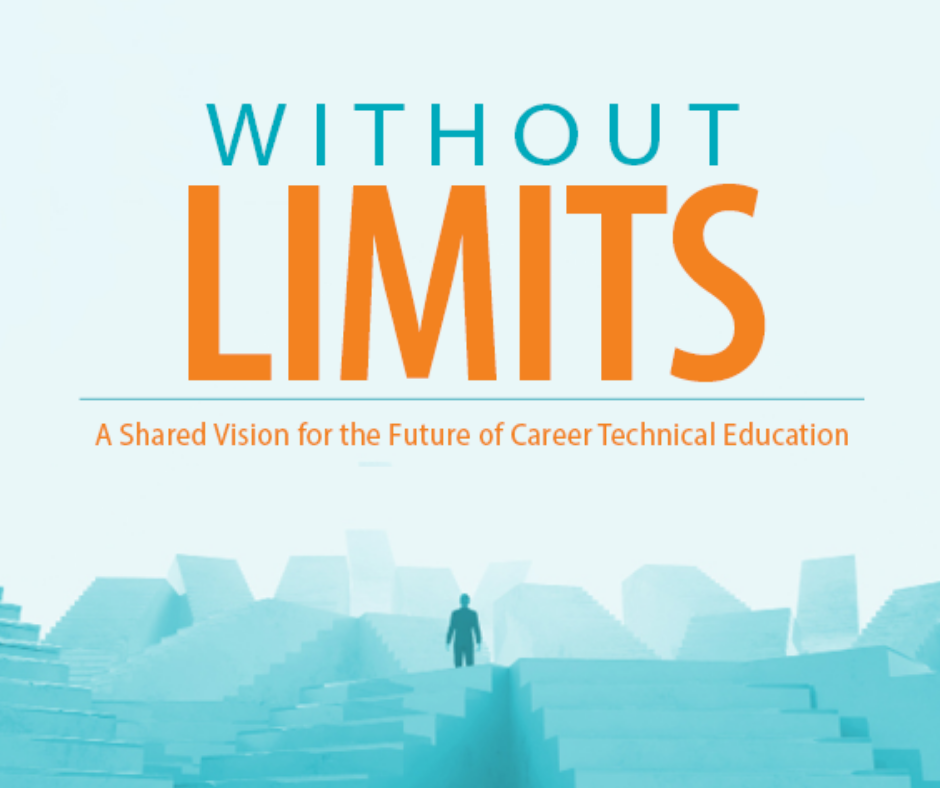 Findings
CTE Still Delivers for Families
53% of Current CTE Parents/Students Very Satisfied with overall school experience
(88% satisfied)
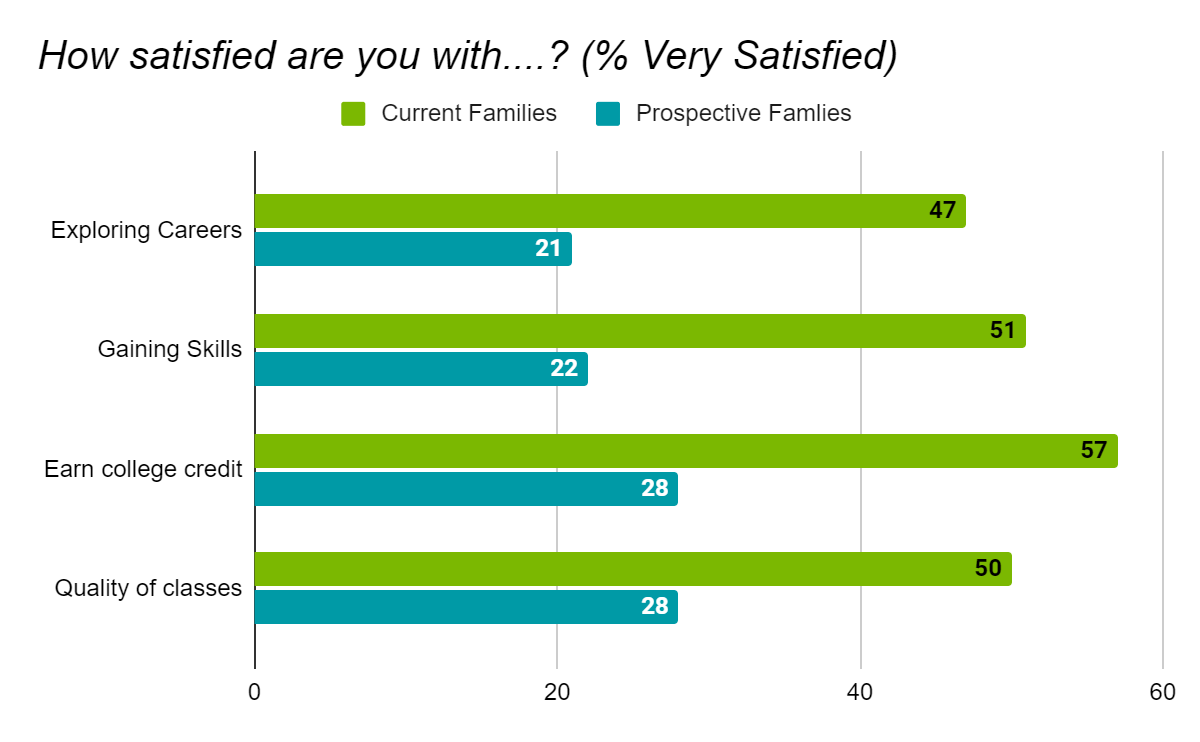 28% of Prospective Parents/Students Very Satisfied with overall school experience
(75% satisfied)
CTE Families More Satisfied with Education Quality and Opportunities
Those participating in CTE and their parent/guardian are more satisfied than those not involved in CTE in regards to:
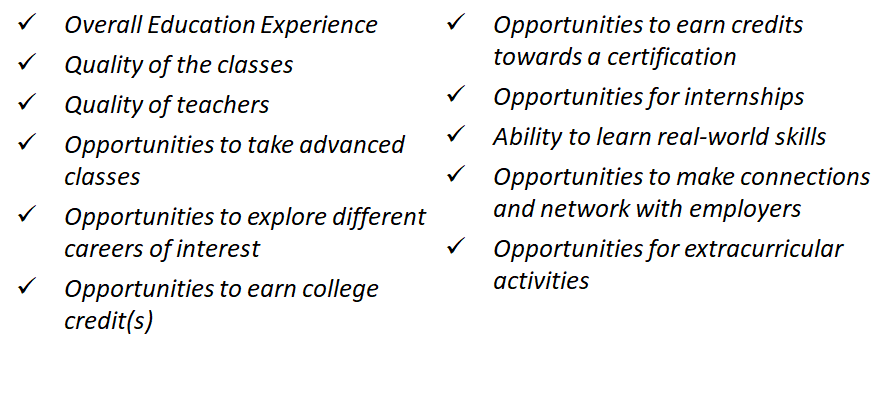 Key Aspects of CTE Priorities for Families in their Education
Exploring careers and gaining skills were ranked in the top 2 most important aspects of education by over 45 percent of prospective families compared to less than 20 percent for extracurricular activities and sports
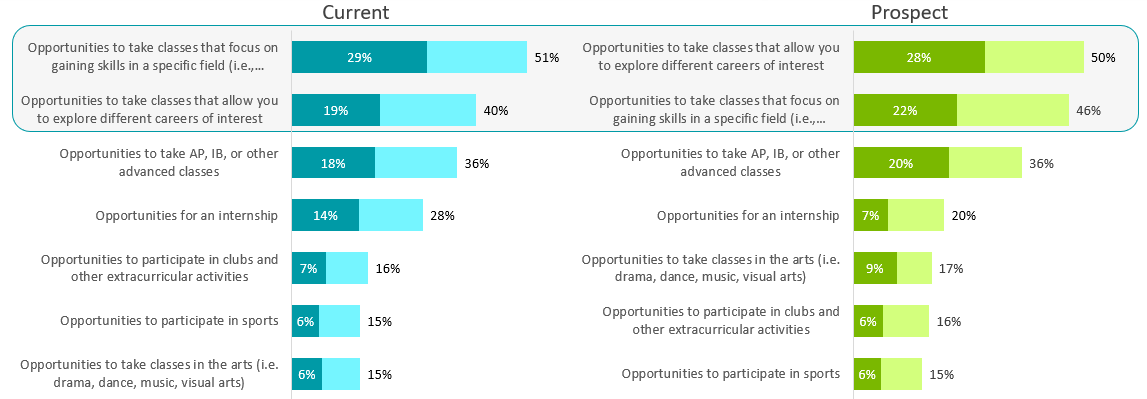 Participants rated items from most important to least important.  Dark shading shows % most important; bar shows % top 2 in importance
Families are Attracted to the Real-World Benefits of CTE
“Preparing for the Real World” was still the top message chosen by over 60 percent both prospective and current families on the value and benefit of CTE. 

This message was especially effective for prospective families, and most effective among prospective Latinx families. 

“Preparing for the real world” was also chosen as the top desired benefit/outcome for CTE by both prospective and current families.
CTE Benefits and Outcomes: 
Finding Passion A Top Priority
Prospective and current parent/guardians and learner placed finding a career passion in their top two outcomes and benefits of CTE out of 22 options. 

Finding a career passion was ranked above finding a well-paying job, earning college credit, and having experiences that stand out on college and job applications

Exploring careers and gaining real-world skills should be communicated as an effective path to finding a career learners are passionate about
Top CTE Benefits 
and Outcomes for Prospective Families
College and Career Success Matter to Families
78 percent of prospective families and 85 percent families currently participating in CTE expect to pursue some level of postsecondary education
Families in CTE are more certain about their postsecondary plans - only 3% were unsure vs. 13% of prospective families
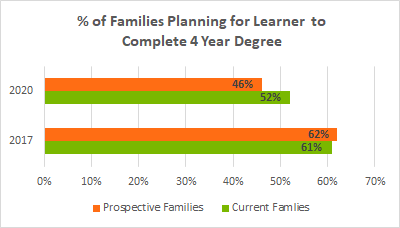 Families are more open to paths other than a four-year degree  compared to our 2017 research.
CTE Learners Prepared for College
CTE Learners and their parents/guardians are more satisfied with opportunities to prepare for college through opportunities for advanced classes and college credit. 
CTE Learners and their parents/guardians are more confident about completing a postsecondary degree.
Over 80% of families currently in CTE are satisfied with opportunities to earn college credit and take advanced classes compared to only 60% of prospective families
Teachers and School Counselors are Go-To Sources
Sources named by families as Top 2 Sources for information about CTE
Teachers and school counselors top sources across, participation, race and income
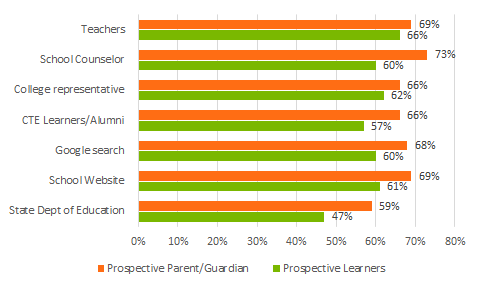 CTE learners and alumni 
are a top 5 source 
for both prospective 
and current families
Parents more likely than learners to consult non-school sources  (employers, community orgs)
Effective Messaging
Message Testing
Tested three messages for: 
Believability
Personal connection, 
Relation to current education experience 
Likelihood to enroll in CTE 
Messages: Prepare for the Real World, Safe Bet in this Economy, and Making Connections 
Force choice of the message that makes CTE sound like a good options
Most Effective Message:
Preparing for the Real World
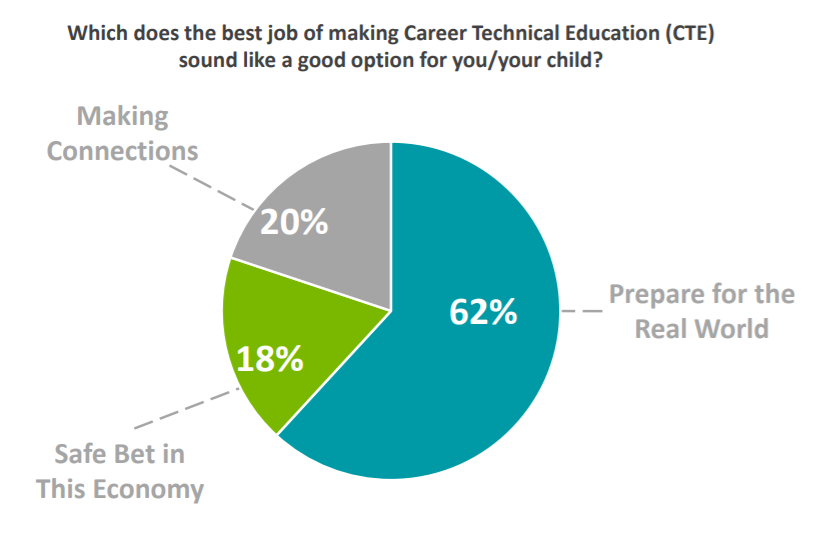 Preparing for the 
Real World
64% Prospective Families
56% 
Current Families
69% 
Highest: prospective Latinx families
Language that Works
Gain real-world skills
Explore careers for a path you are passionate about
Get hands-on experience
Leads to fulfilling, reward careers 
Be prepared for college 
Enhance your high school experience
Make valuable connections
Be prepared for the real world
Language that Works
Explore careers to find their passion
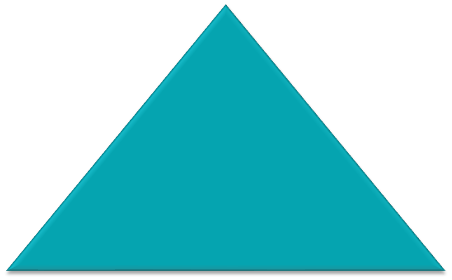 Have more options for career and college success
CTE Learners...
Gain real- world skills
Equity Considerations for Historically Marginalized Populations
Real World Skillbuilding, Hands-on Experiences Face Satisfaction Gaps
Career exploration and gaining skills in a specific field had equitable difference in satisfaction among race/ethnicity and income between prospective and current learners 

However, White learners had significant higher differences in satisfaction between prospective and current groups for internships and networking with employers than Black, and Latinx learners 

Quality, equity and access for CTE programs matters for effective communication to families
Real World Skillbuilding, Hands-on Experiences Face Satisfaction Gaps
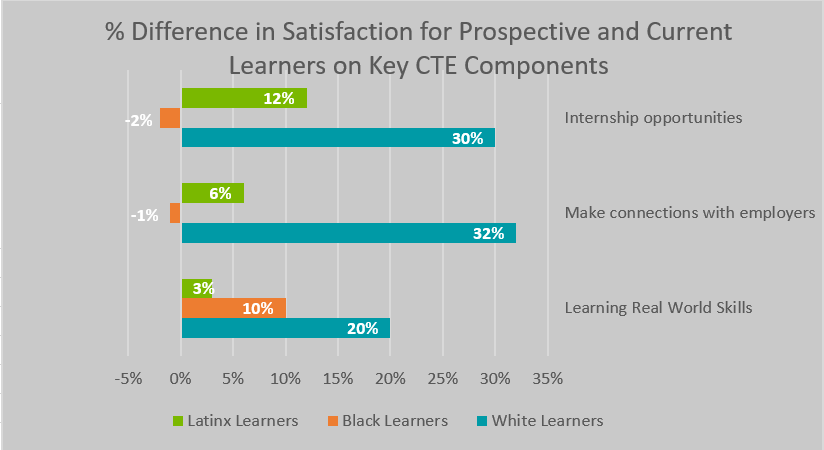 CTE Helps Each Learner Prepare for and Complete College
Latinx and low income prospective parents/guardians had significantly lower percentages choosing a two or four year degree outcome after high school than White and Black parents/guardians 

The findings indicate CTE helped to close this gap for both parents/guardians and learners
Plans to earn a two or four year degree immediately following high school
Latinx Families
Families Experiencing Low Income
60%
55%
42%
36%
Prospect   Current
Prospect   Current
Source Trust and Information Accessibility Matters
It is important that your intended audience sees themselves in information sources about CTE 

Black and Latinx parents/guardians were significantly more likely to consult school counselors than Black and Latinx learners 

Online sources of information about CTE should be up-to-date, use digestible terminology, and be available in the language(s) of your target audience
Top 2 Source

Black prospective families
Current learners
Top 2 Source

Low income prospective families
Black prospective parents/guardians
Google searches
School website
Effective Secondary Messaging:
Making Connections
While Preparing for the Real World was the universal top choice, CTE’s unique opportunities to build social capital with peers, instructors and employers with similar interests resonated with Black, Latinx and low income learners 

Effective Retention Message: The percentage difference of Making Connections over the economic message was even more significant among current learners.
Prospective Learners
+9 	    Black 
+8 	   Latinx
+6	    Low Income 
+1 	   White
Percentage Point Difference ‘Making Connections’ Chosen Over An Economic Message
Current Learners

+19 	Black 
+18 	Low Income +15 	Latinx
+7		White
Putting Research Into Action
Key Dos and Donts
Do....

Be consistent and reinforce key messages 
Utilize learners to tell CTE success stories 
Be specific about how CTE works, particularly hands-on experiences  
Engage and inform educators closest to learners about CTE 
Emphasize CTE learners are more satisfied with their education
Emphasize CTE’s value in preparing for college and career success
Don’t...

Position CTE and college as an “either/or”
Position CTE as a ‘different’ high school experience 
Push financial benefits of CTE career pathways over finding passion 
Do all the talking - elevate the learner voice
Neglect message tailoring 
Forget about retention messages
Resources You Can Use https://careertech.org/recruitmentstrategies
Core Messages resource with the messaging triangle and key supporting messages for historically marginalized populations 
Dos and Don’ts which detail how to use the messages and how not to use them
Fact Sheet with key statistics that reinforce the value and benefits of CTE
Message card, social media graphics, and printed material templates, 
Social media guide with tips and examples on how to reach audiences effectively and equitably